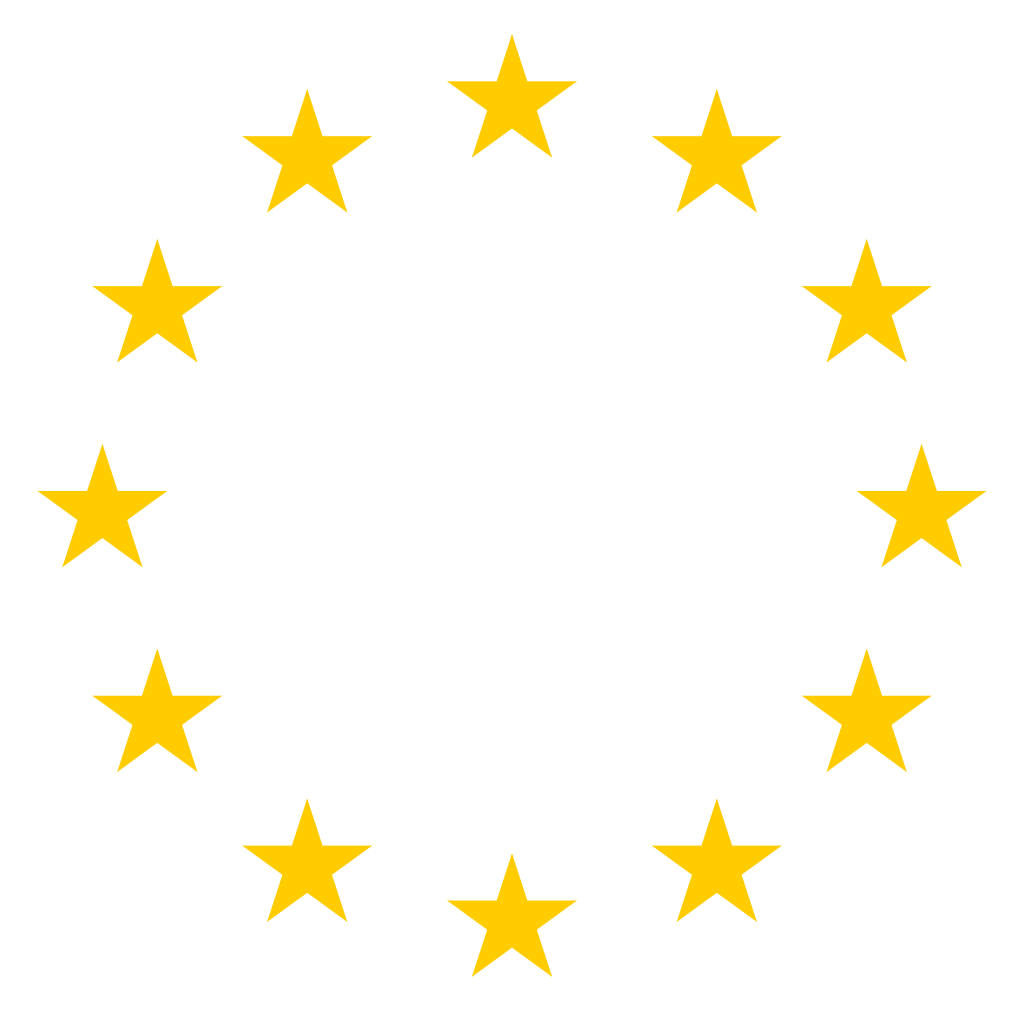 STUDY TOUR 2019BRUXELLES
ÉTUDIANTS DU MIEL ET DU MINTEC
PROMOTIONS 2018/2019
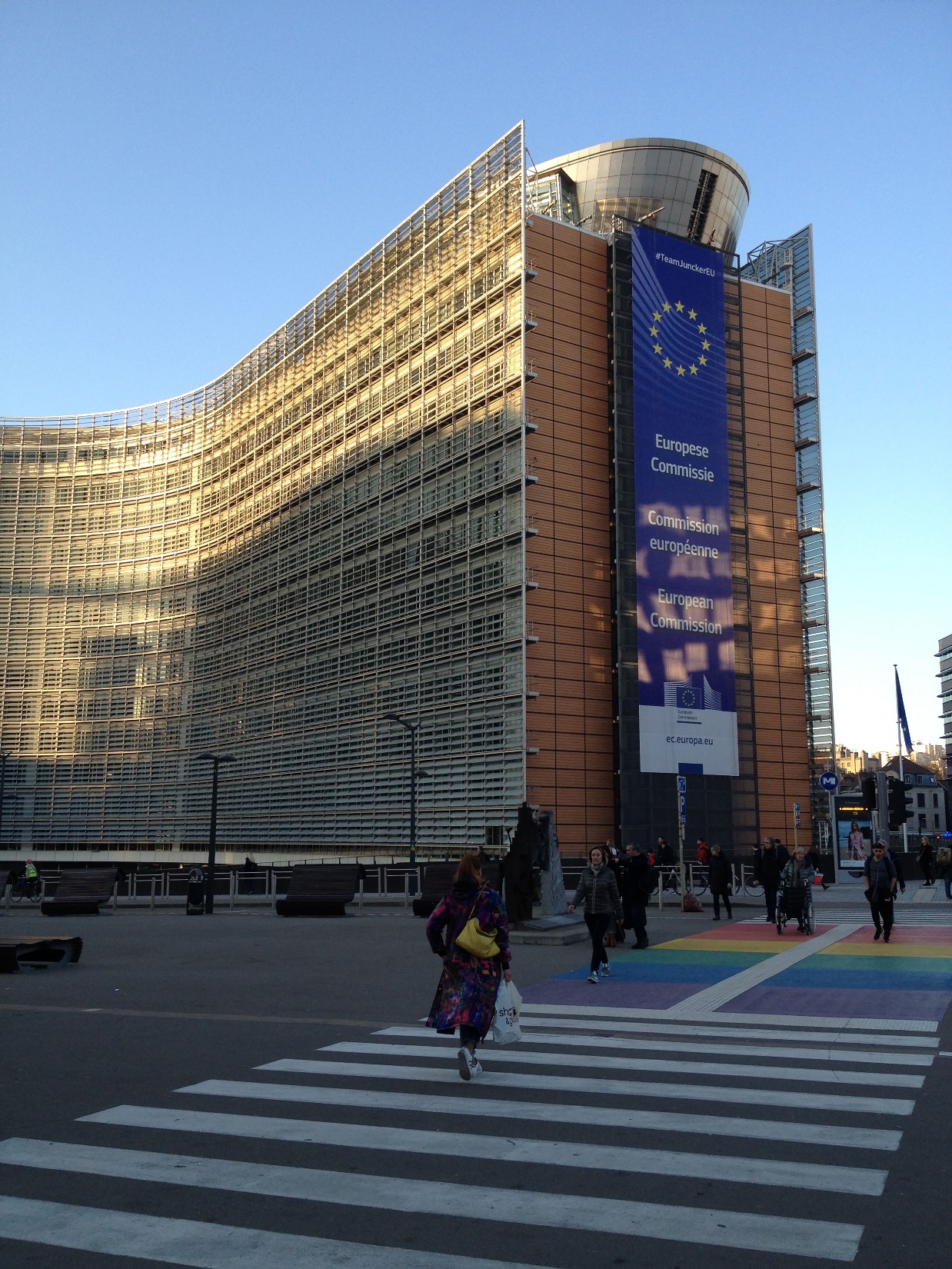 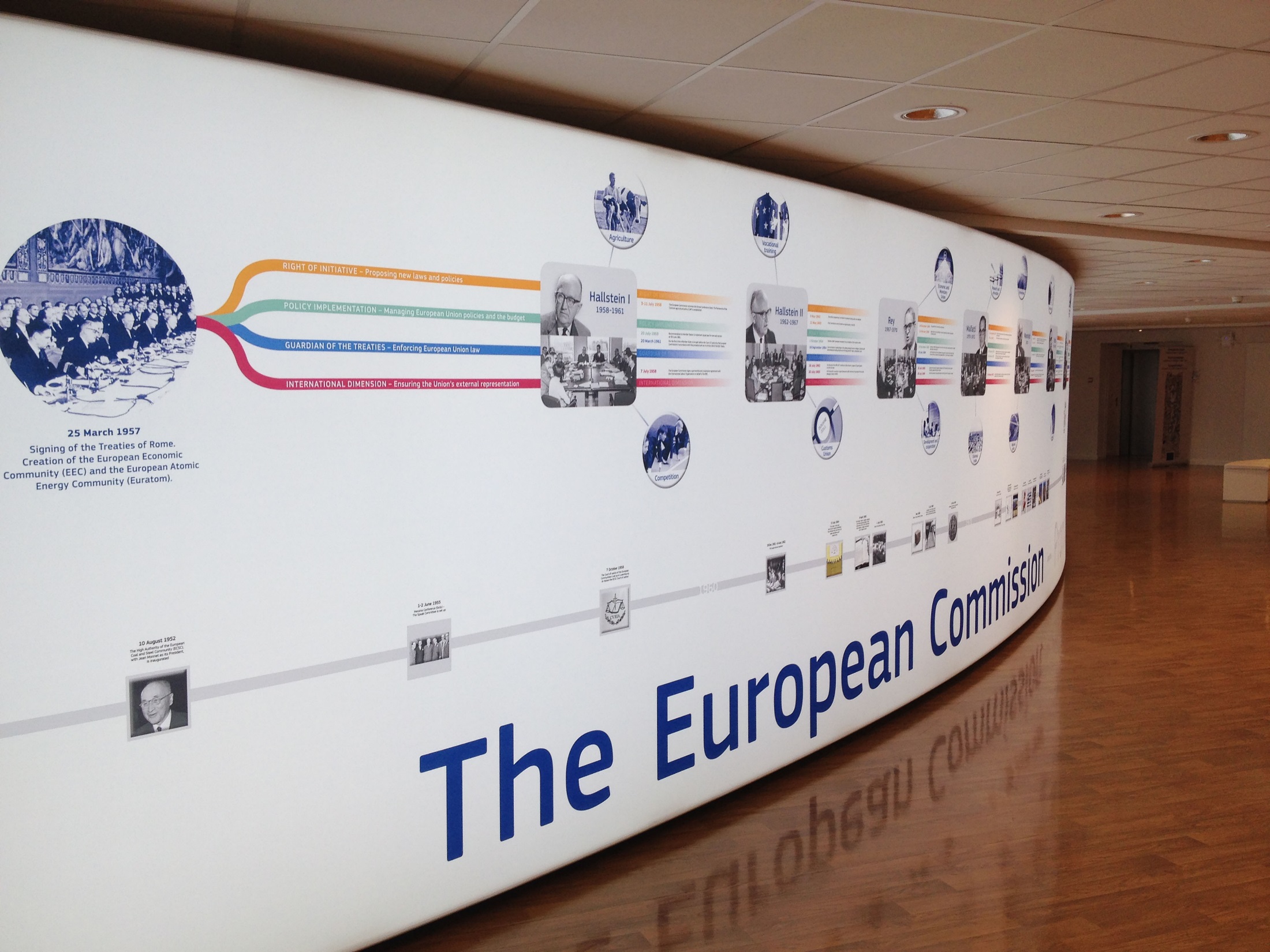 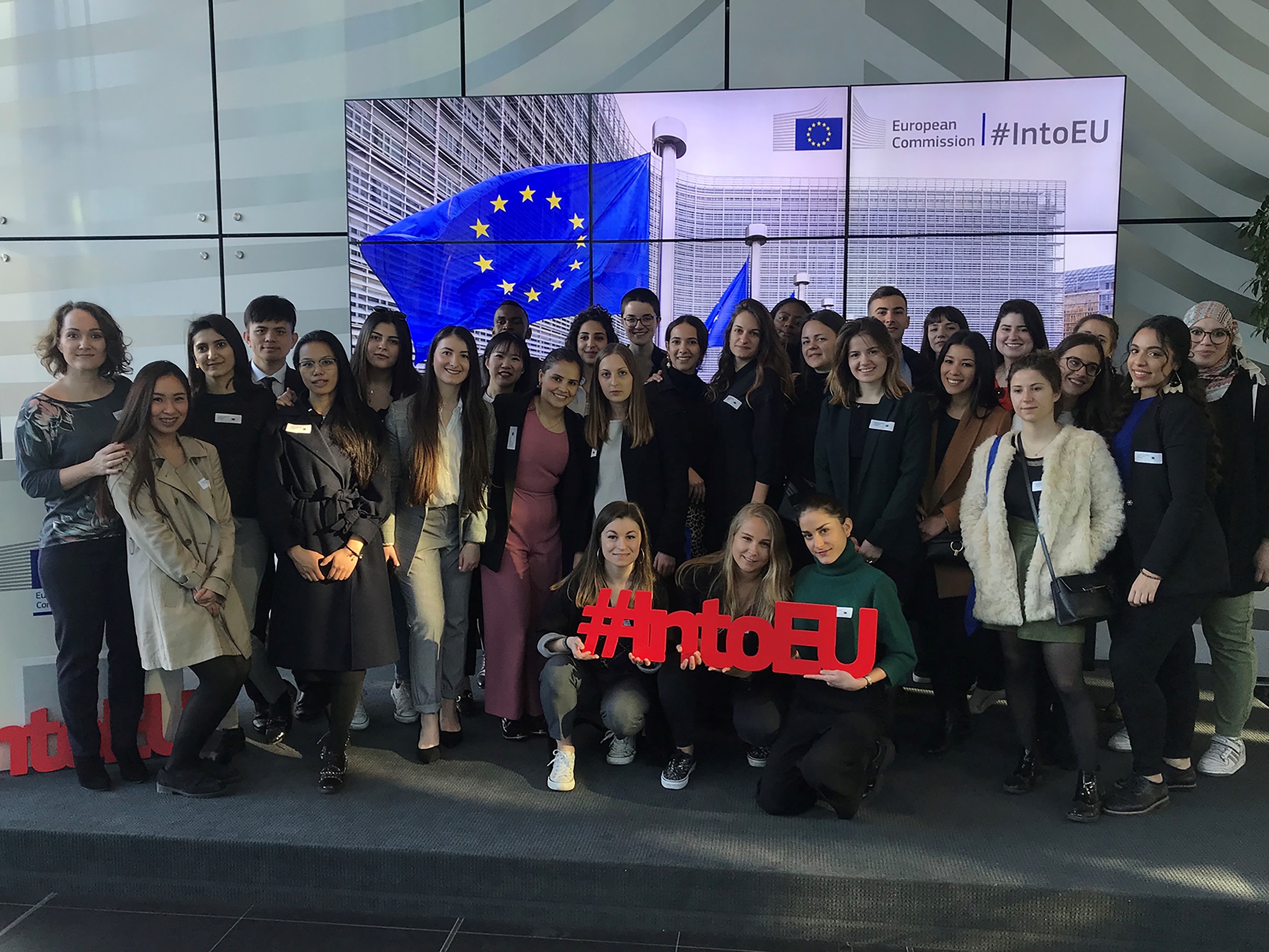 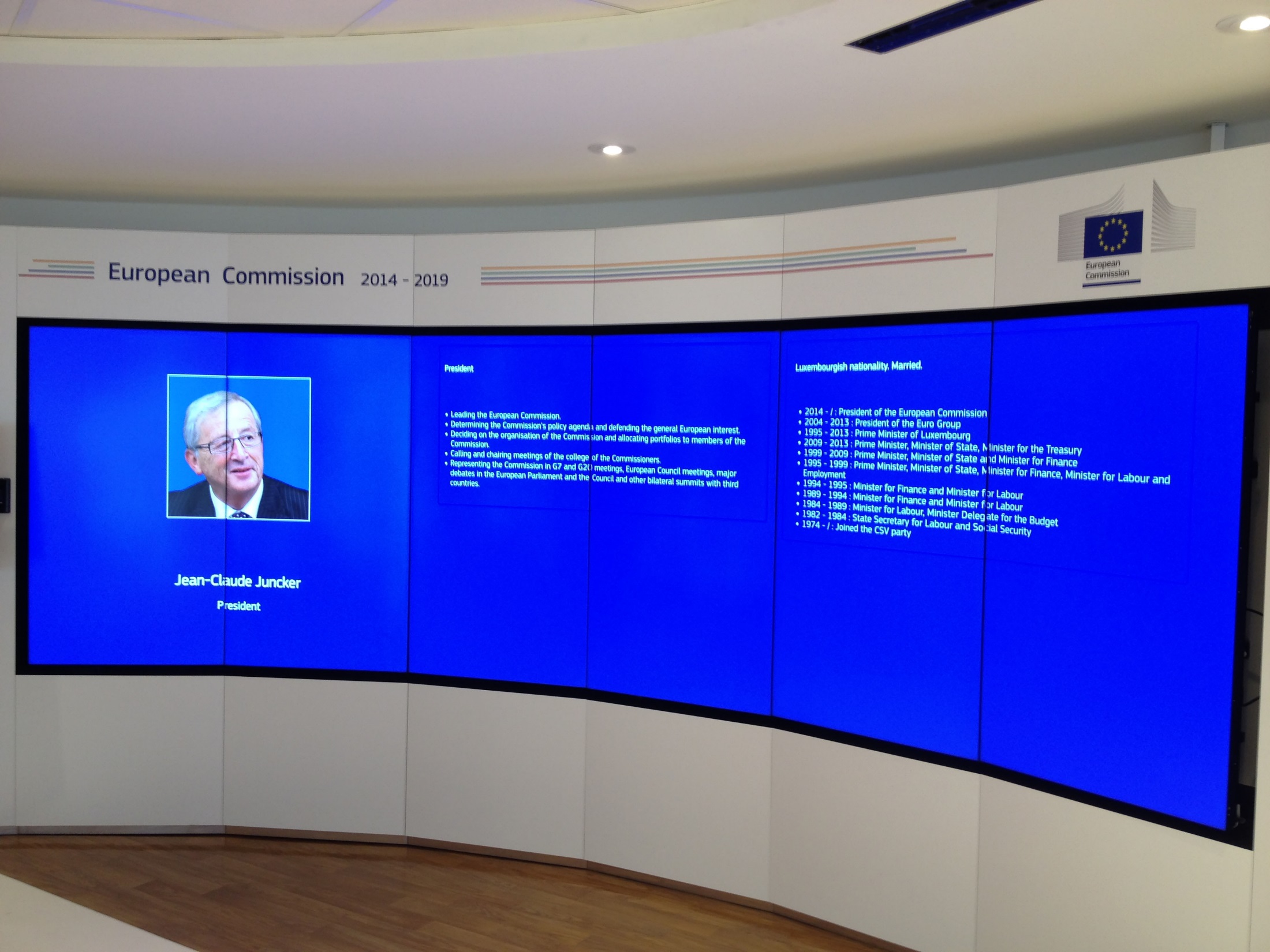 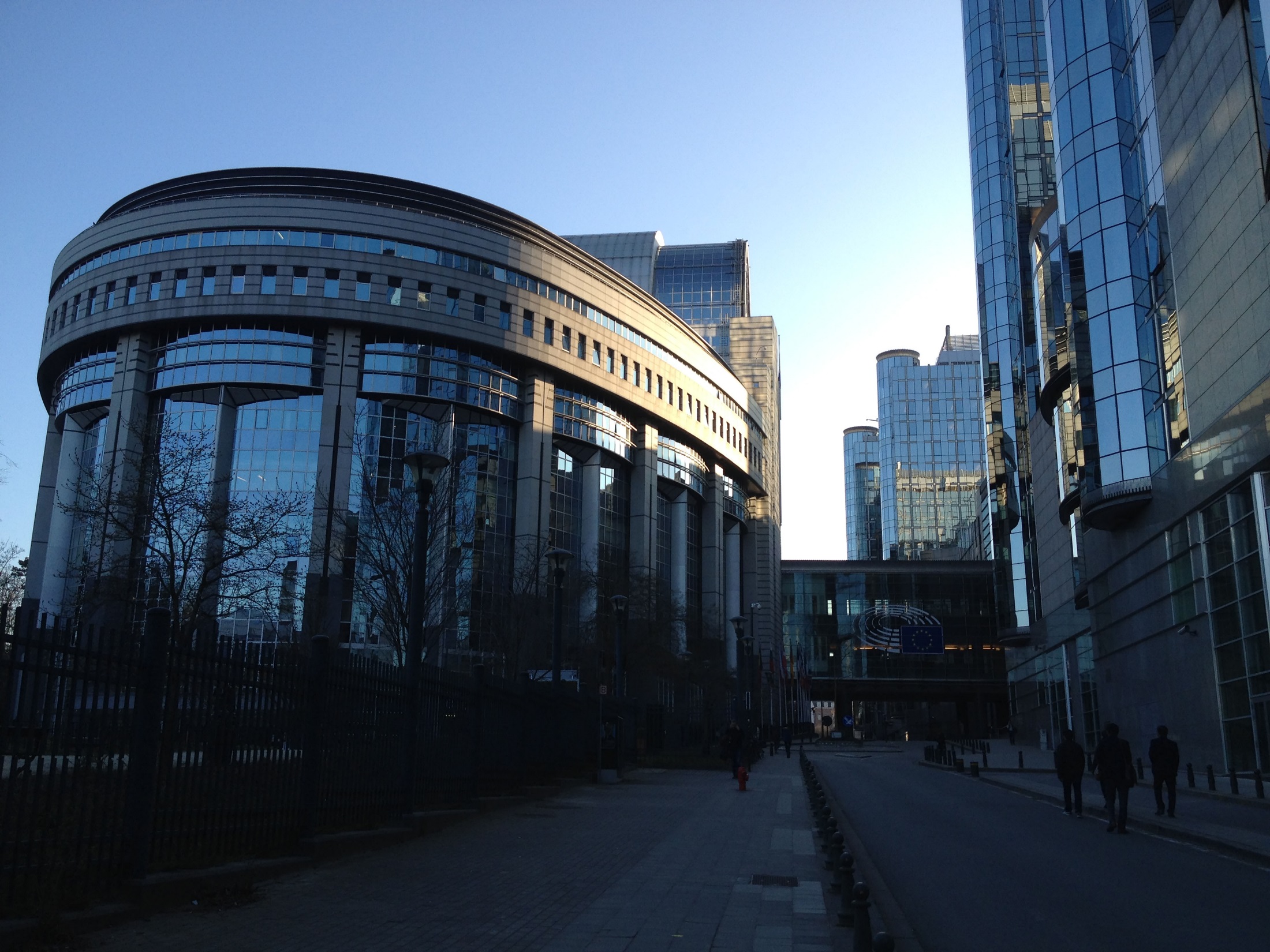 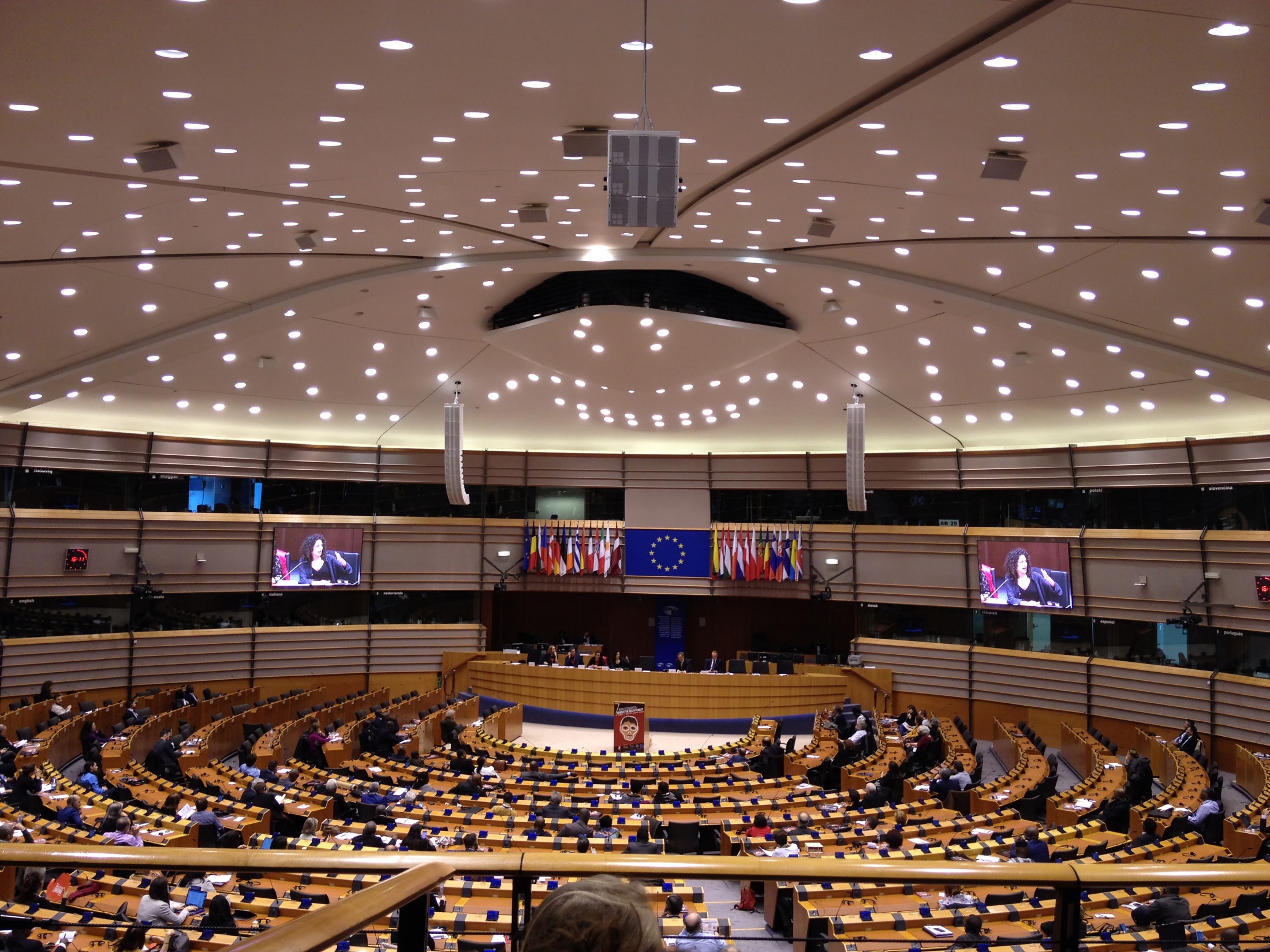 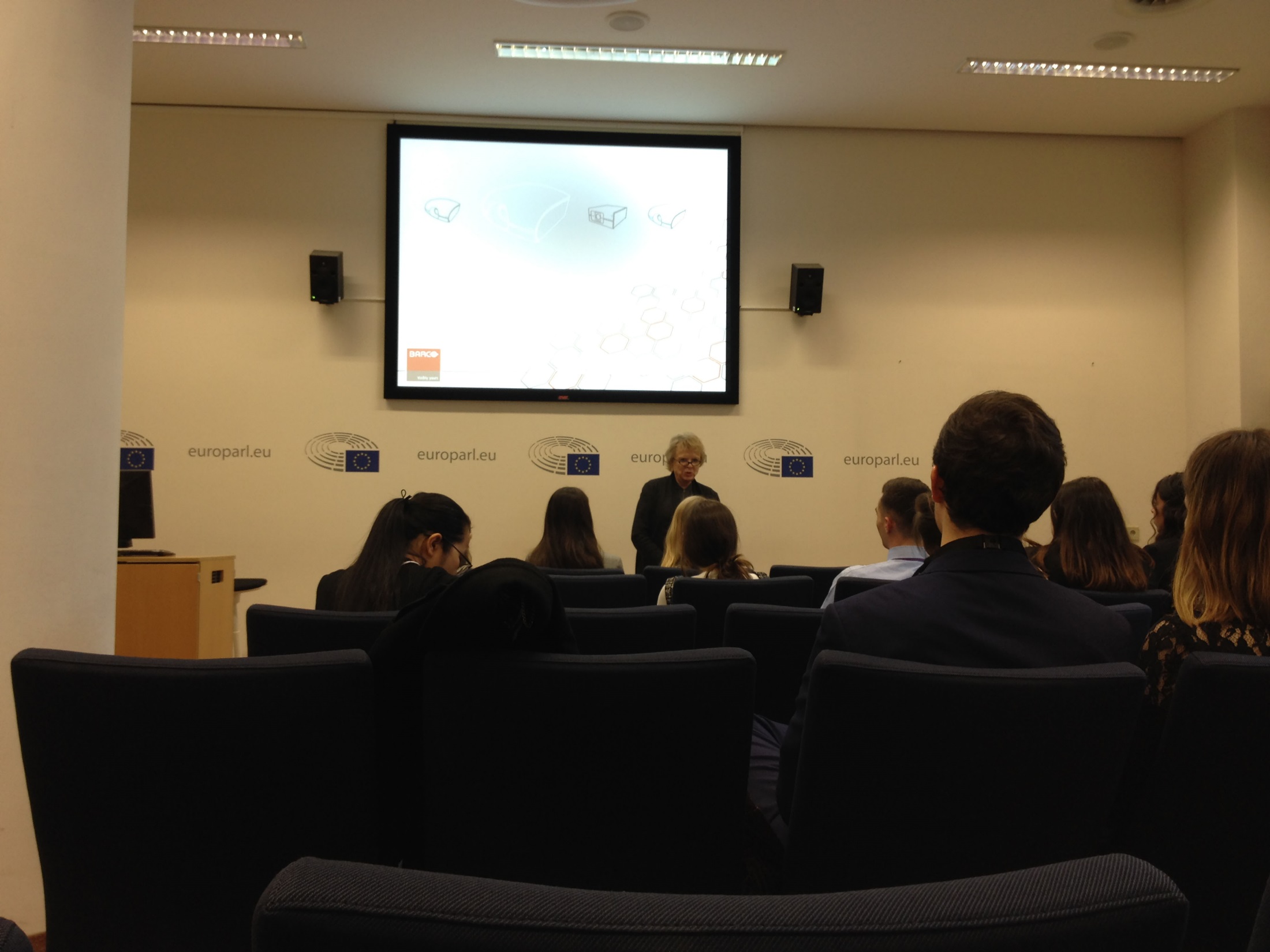 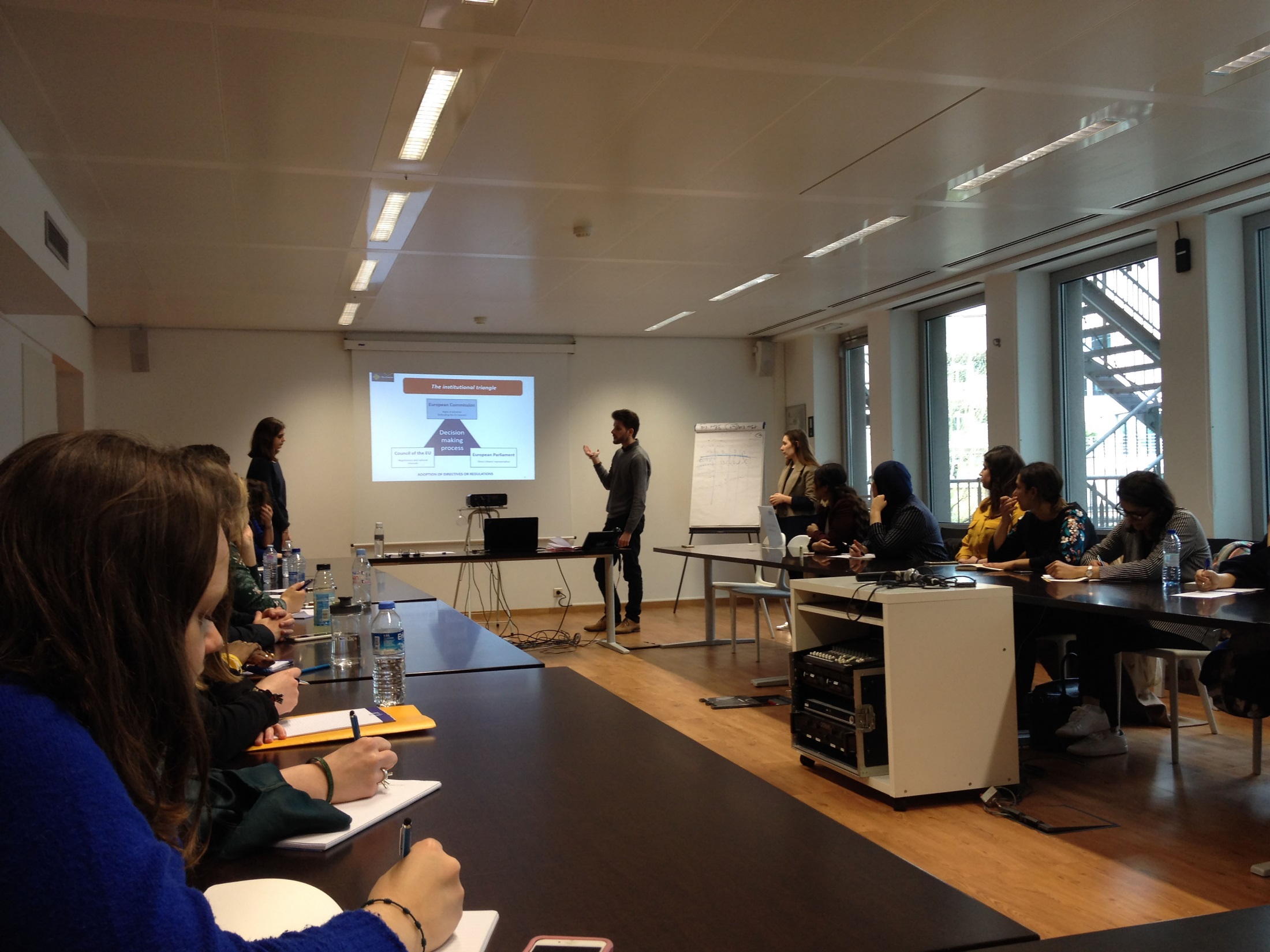 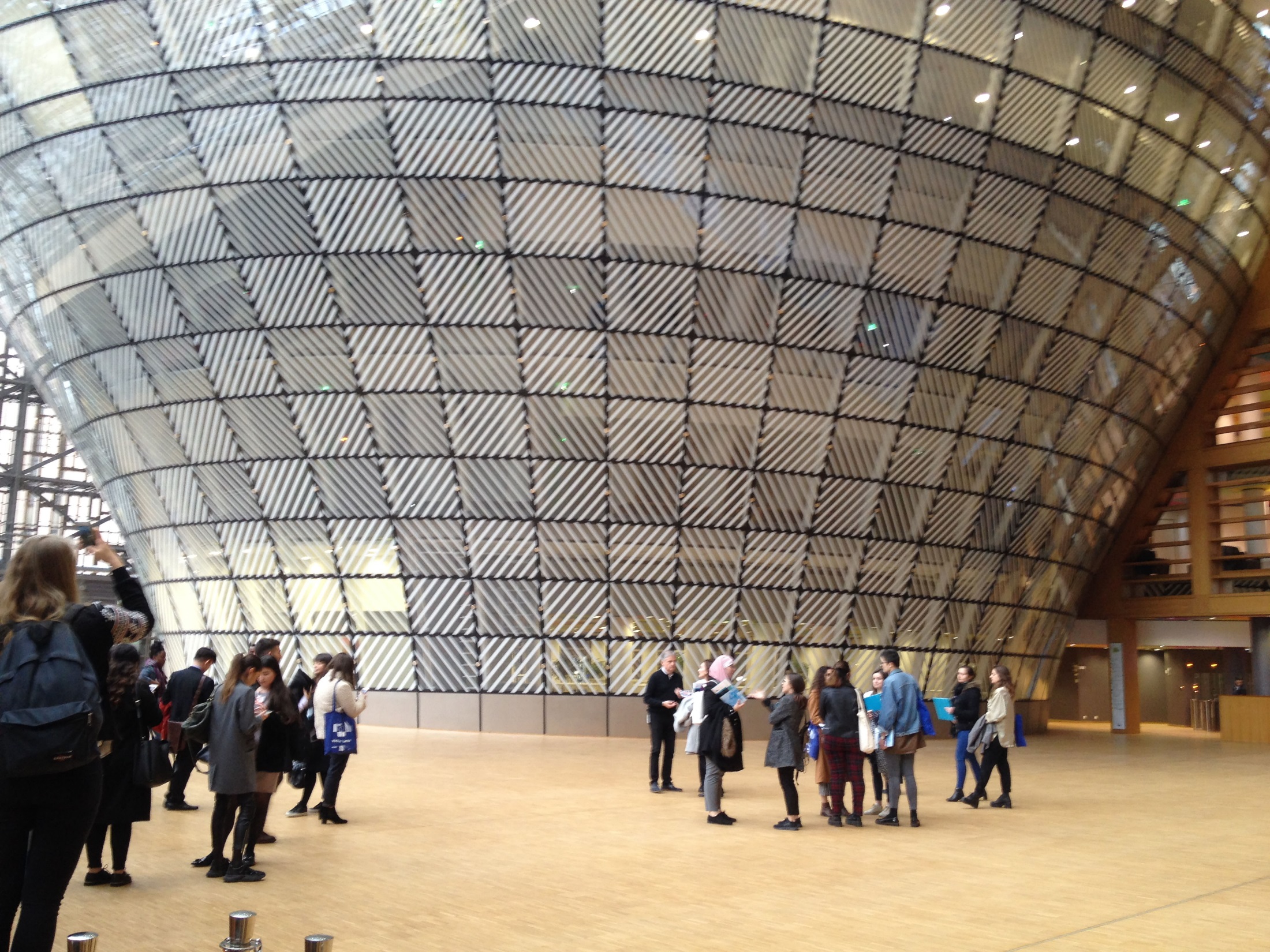 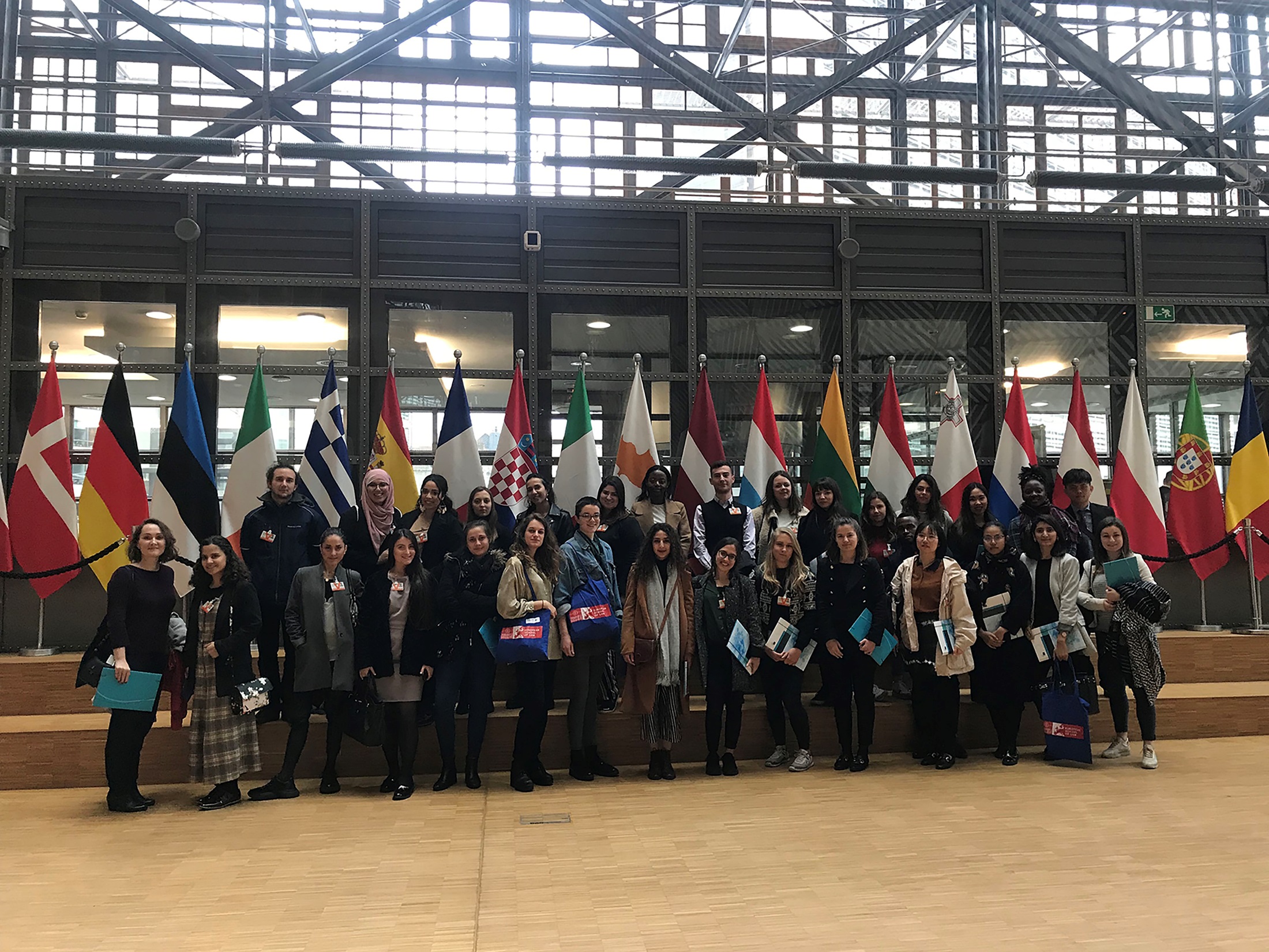 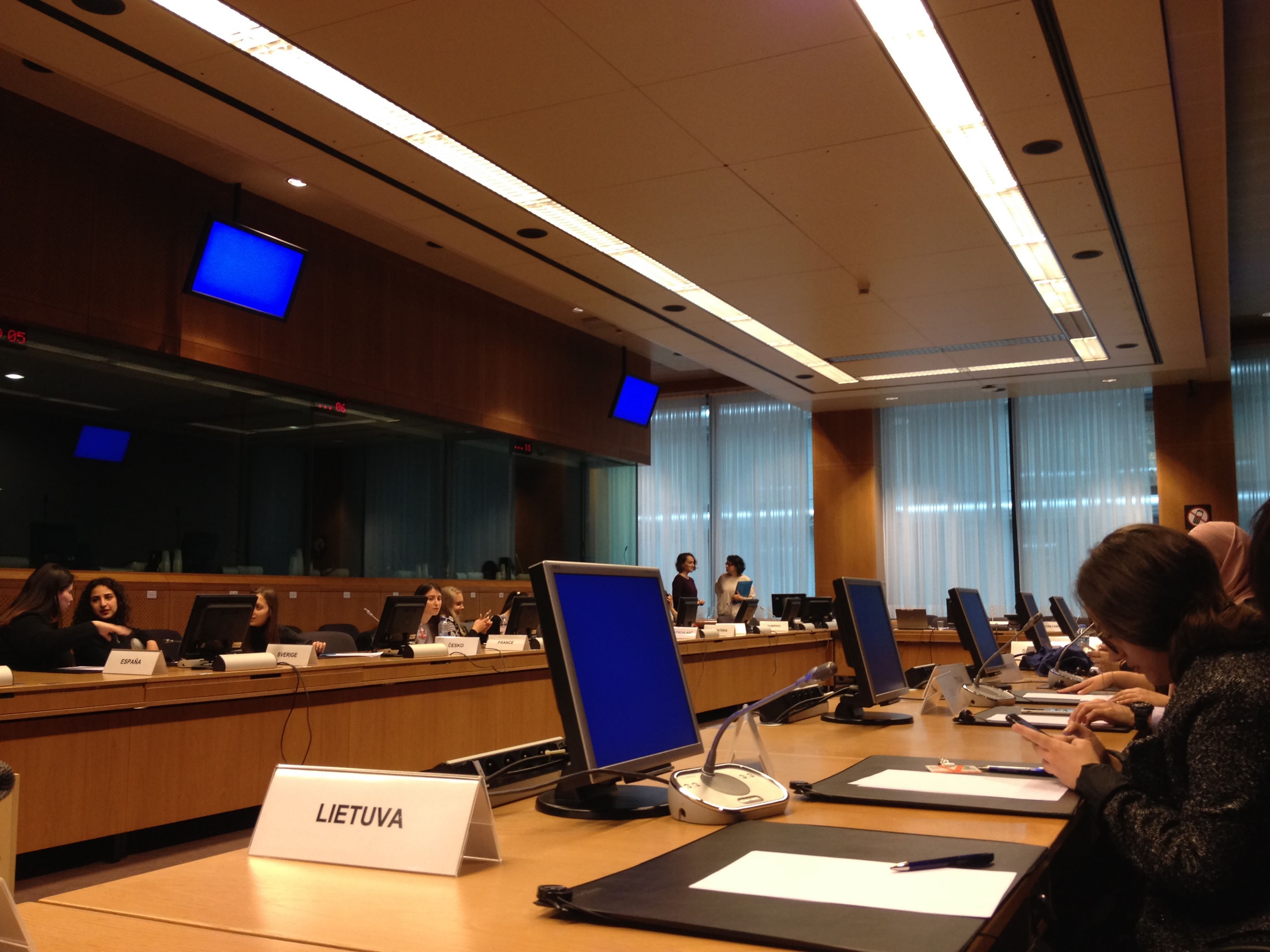 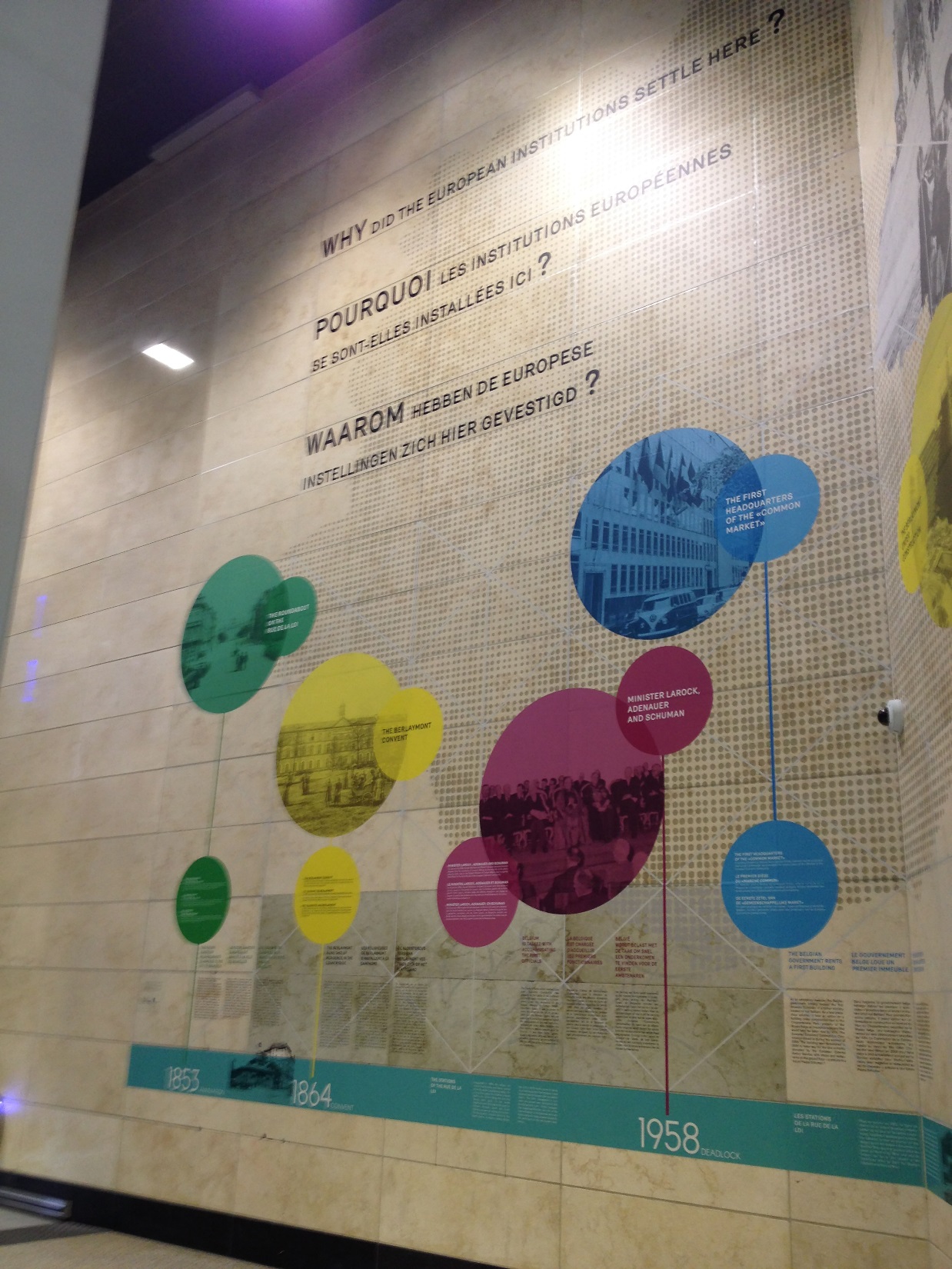